БЛЮДА ИЗ ЯИЦ
Яйцо – ценный продукт питания.
Оно содержит:
белки
 жиры
 витамины 
минеральные вещества
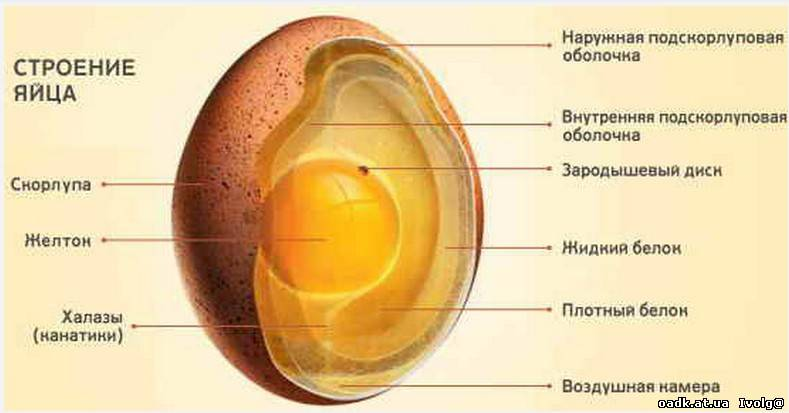 СТРОЕНИЕ ЯЙЦА
ВИДЫ ЯИЦ
диетическое яйцо – от 0 до 7 суток 
столовое яйцо – от 7 до 30 суток
ОПРЕДЕЛЕНИЕ СВЕЖЕСТИ ЯИЦ
просвечивание :
свежее яйцо просвечивается, не несвежее – тёмное;
по запаху
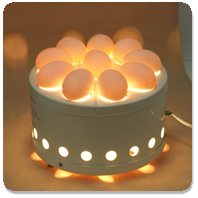 овоскоп
Определение свежести яйца
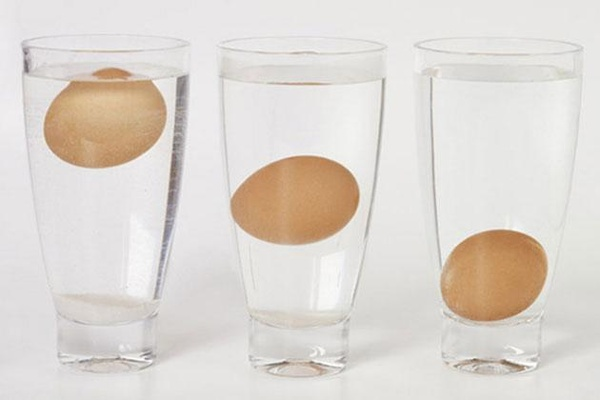 несвежее
Достаточно свежее
Свежее
Первичная обработка яиц
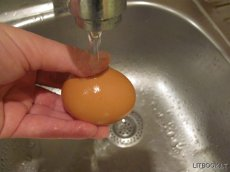 Тепловая обработка яиц
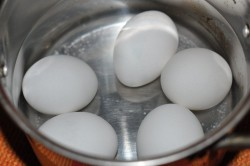 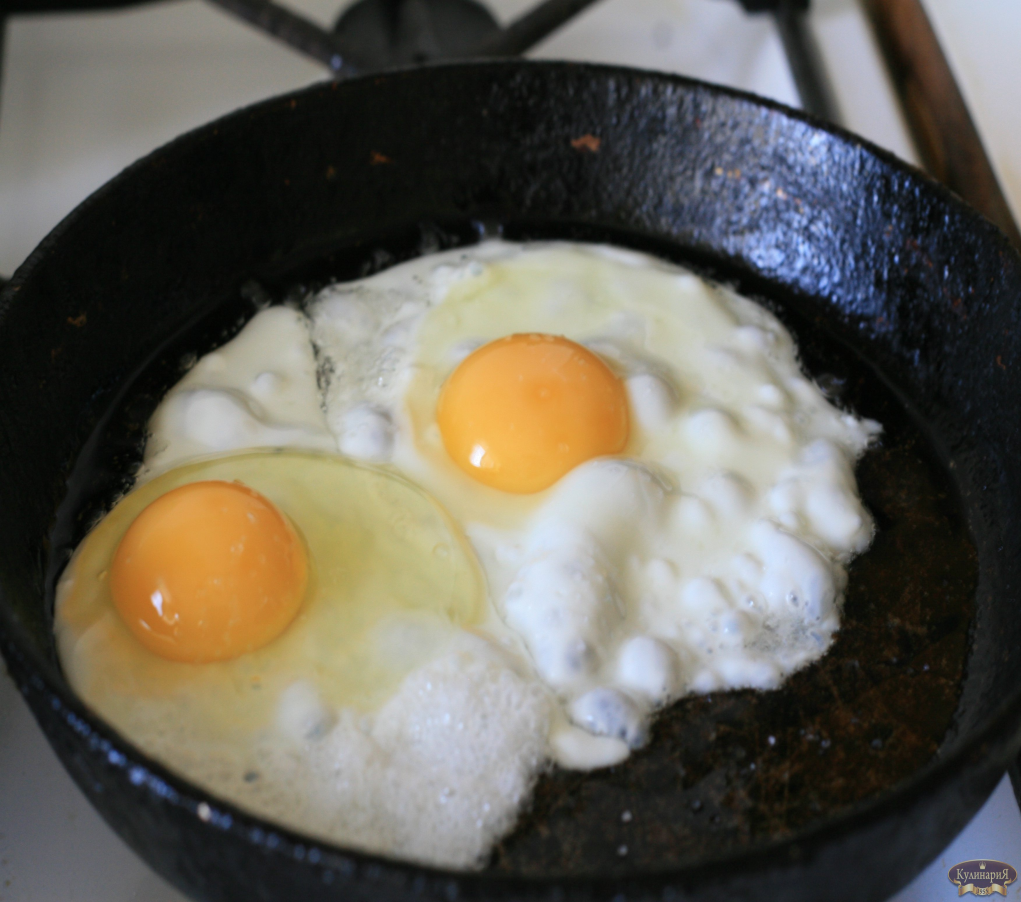 варка
жарение
СПОСОБЫ ВАРКИ ЯИЦ
всмятку – 2-3 минуты.
В « мешочек» – 4-5 минут.
вкрутую – 7-10 минут.
Блюда из яиц
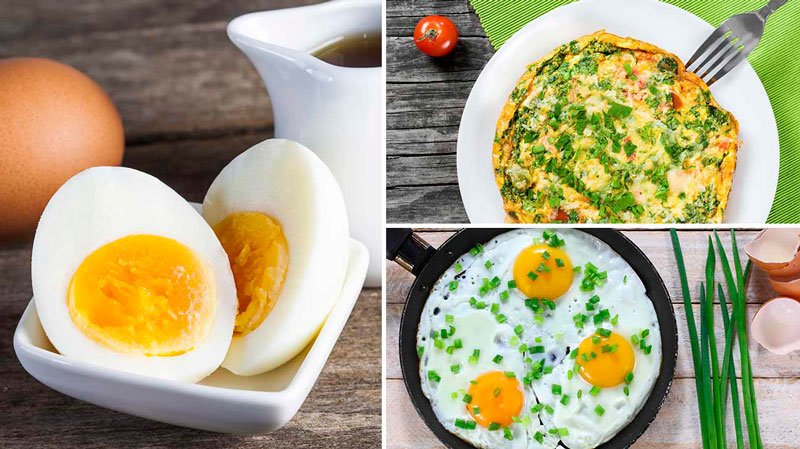 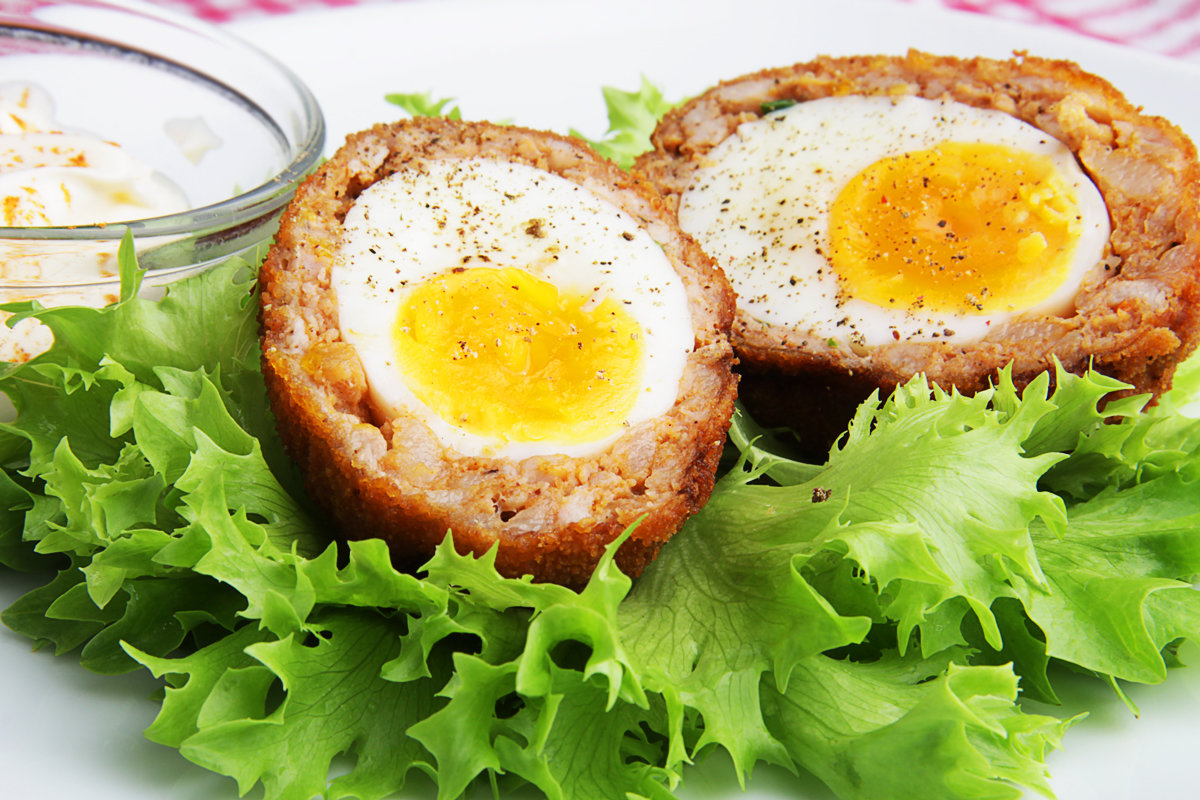 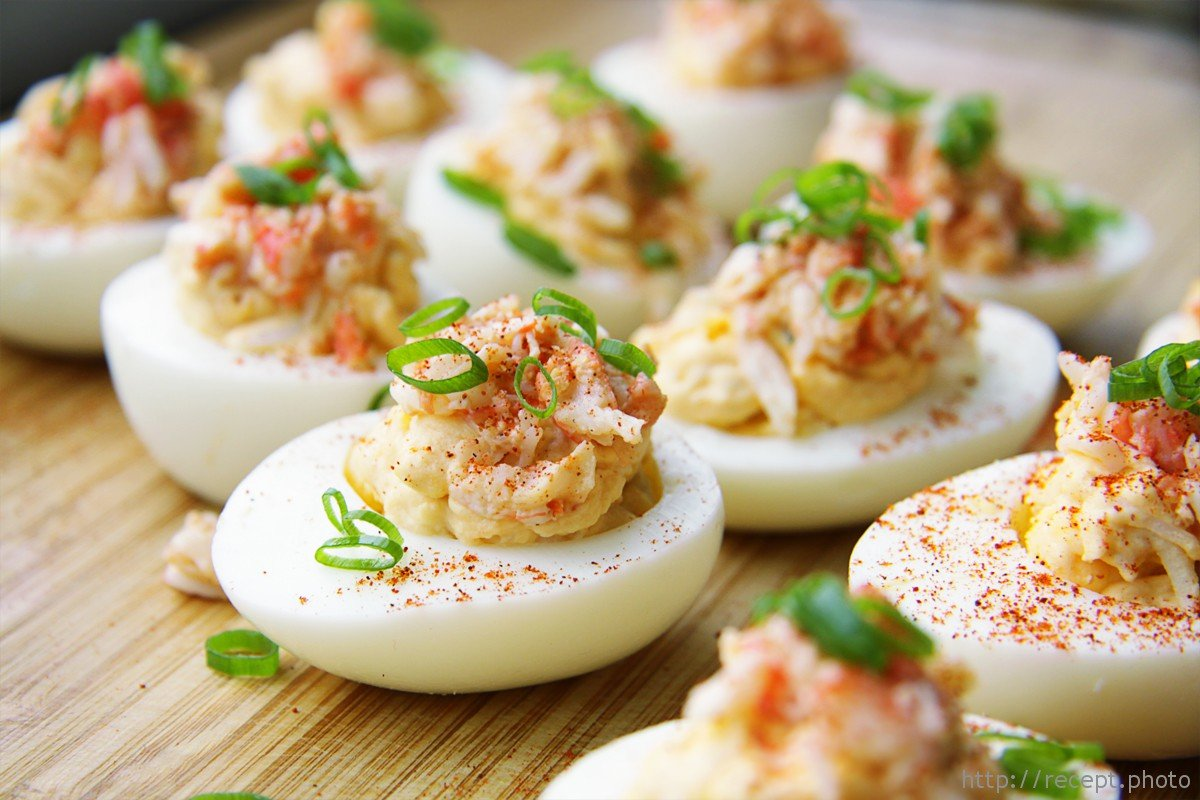 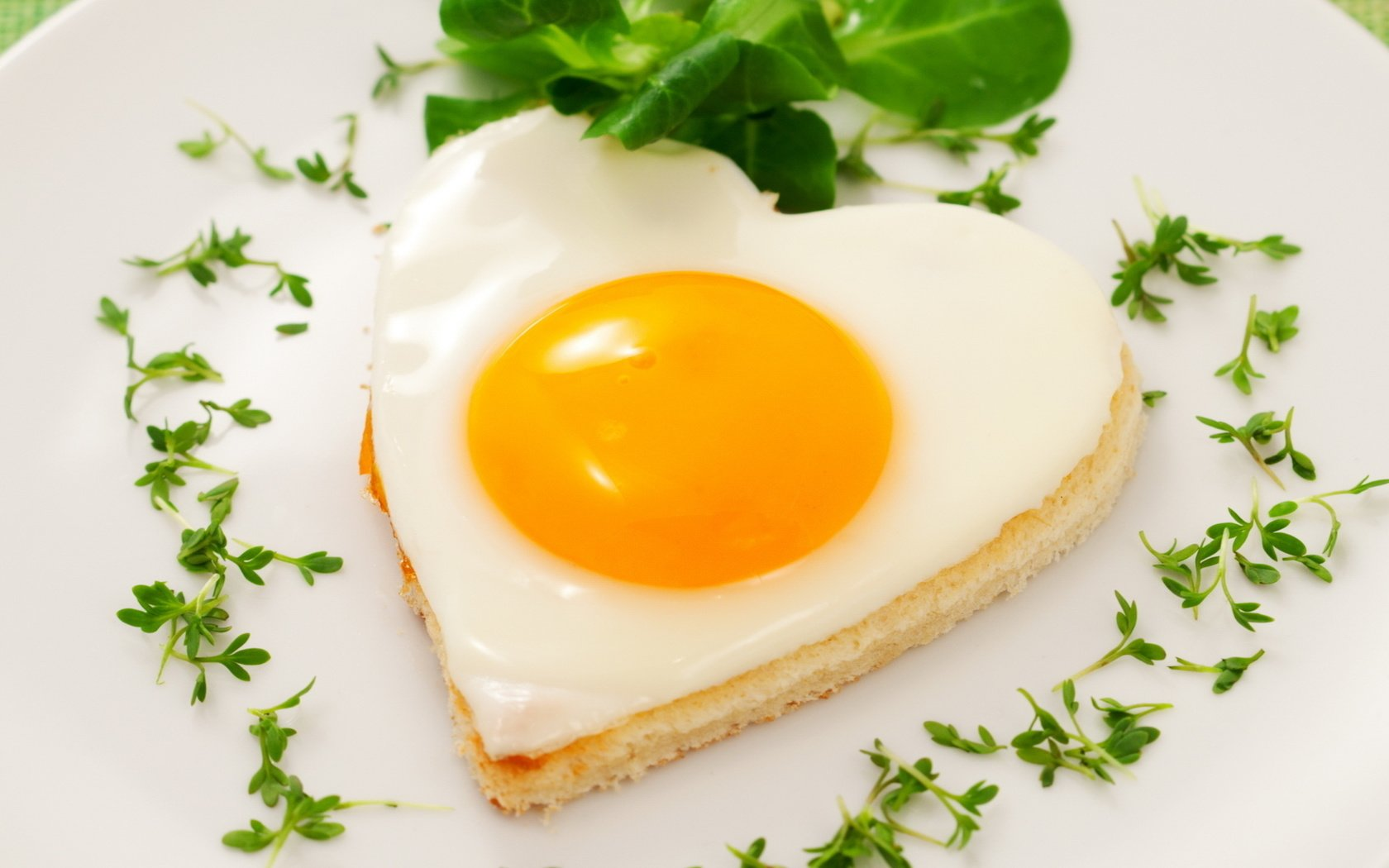 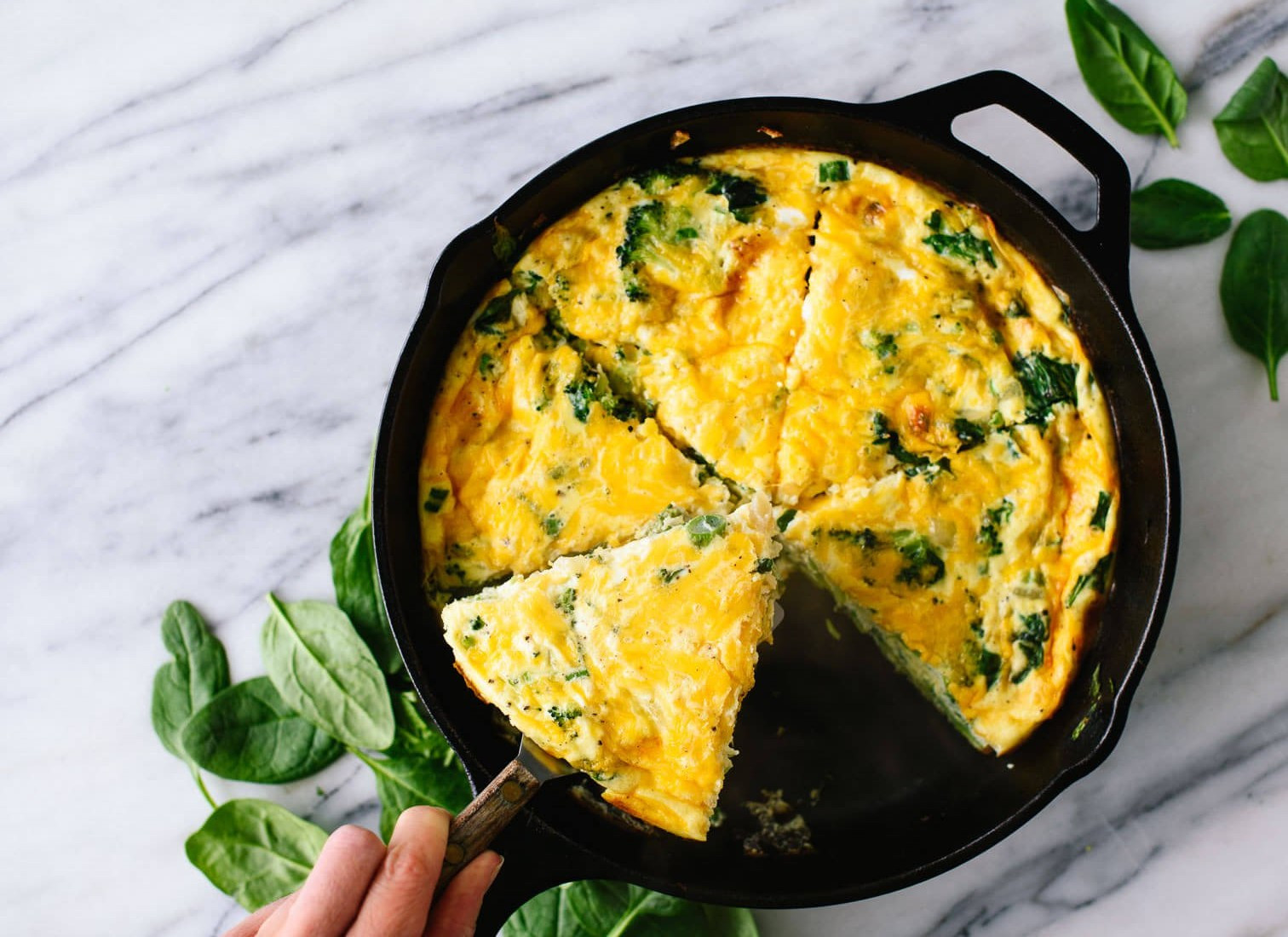 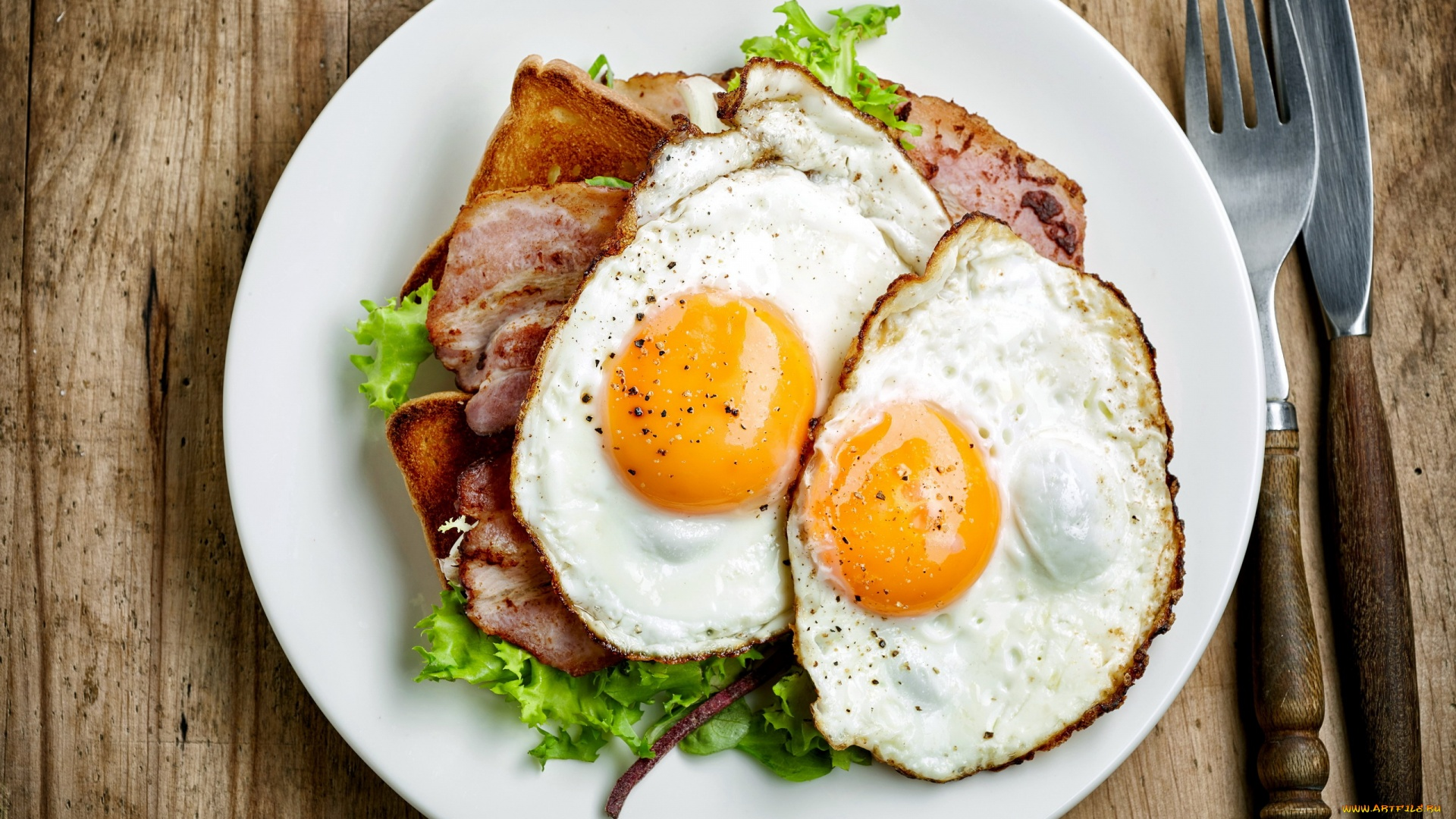 Блюда из яиц
имеют массу положительных свойств:
они питательны;
 быстро готовятся;
 яйца отлично сочетаются практически со всеми продуктами; имеют нейтральный вкус;
 позволяют кулинару проявить свою фантазию.
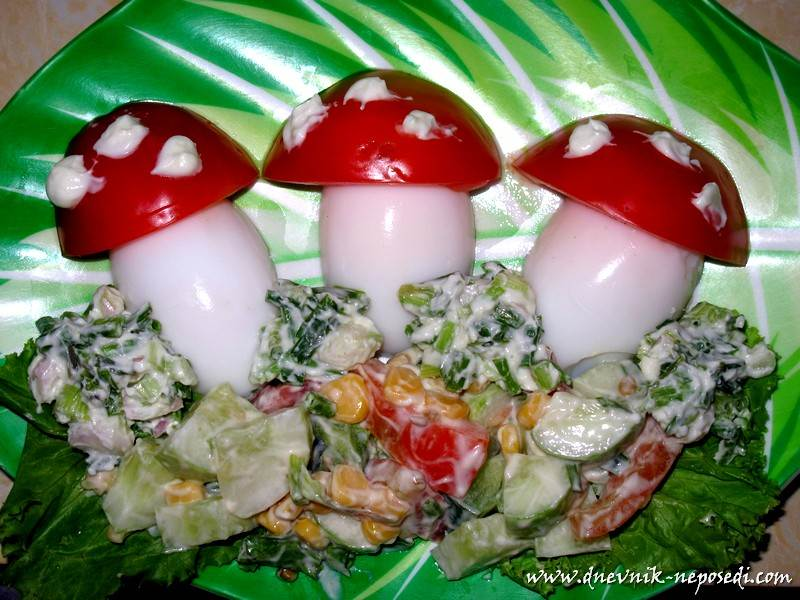 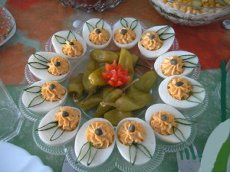 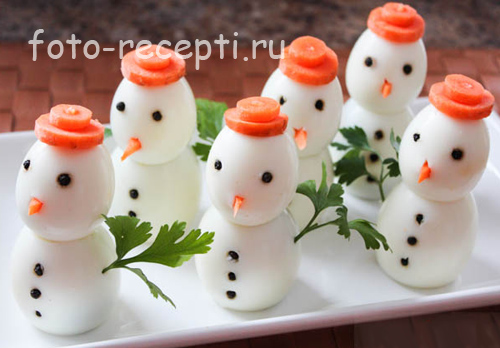 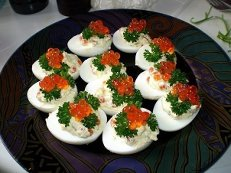 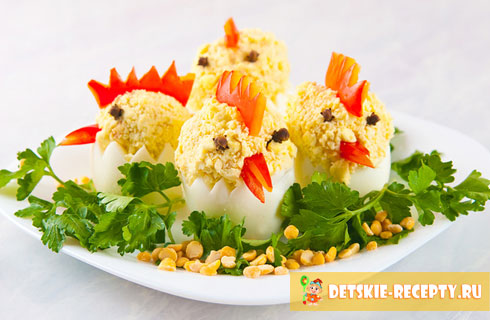 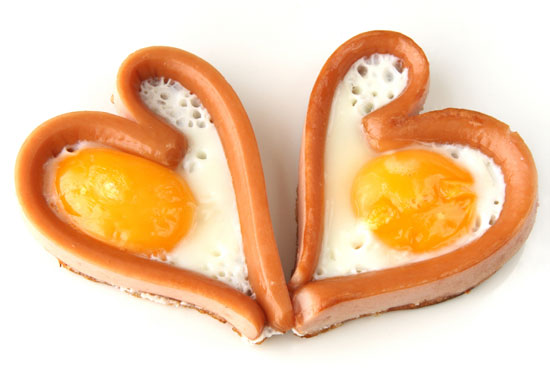